My RI ABC Book
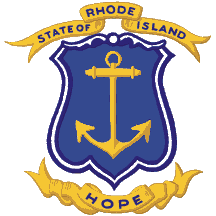 By:
Ellery
A is for Animals
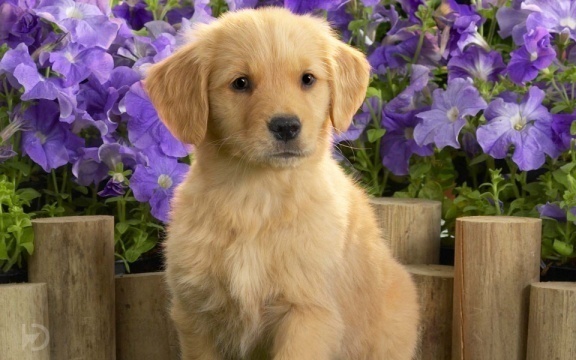 Moose 
Squirrels
Puppies 
Bunnies 
Foxes
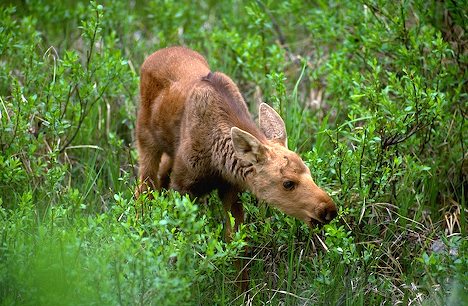 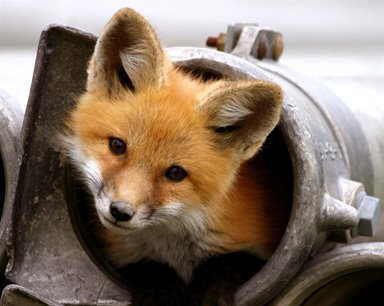 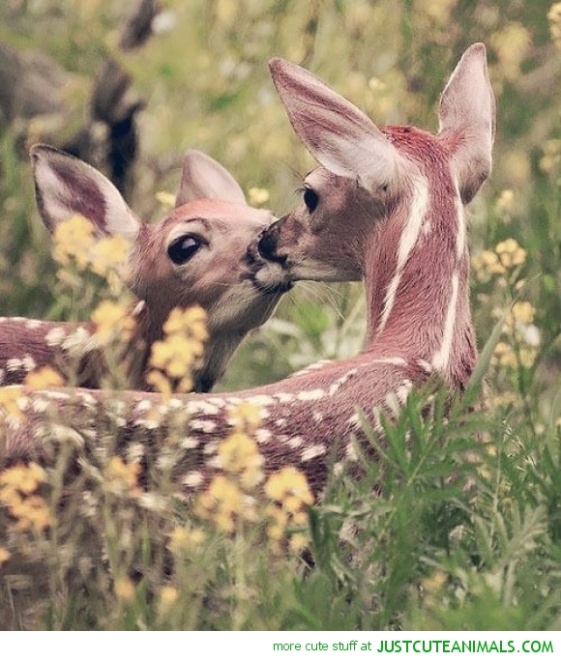 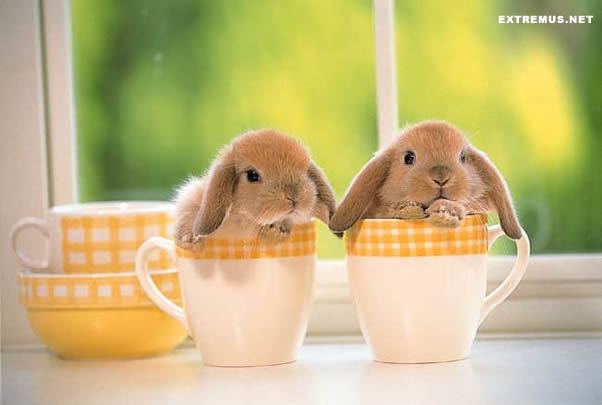 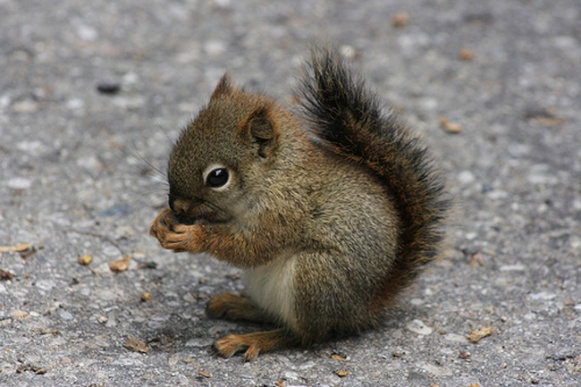 B is for Border States
Massachusetts 
Connecticut
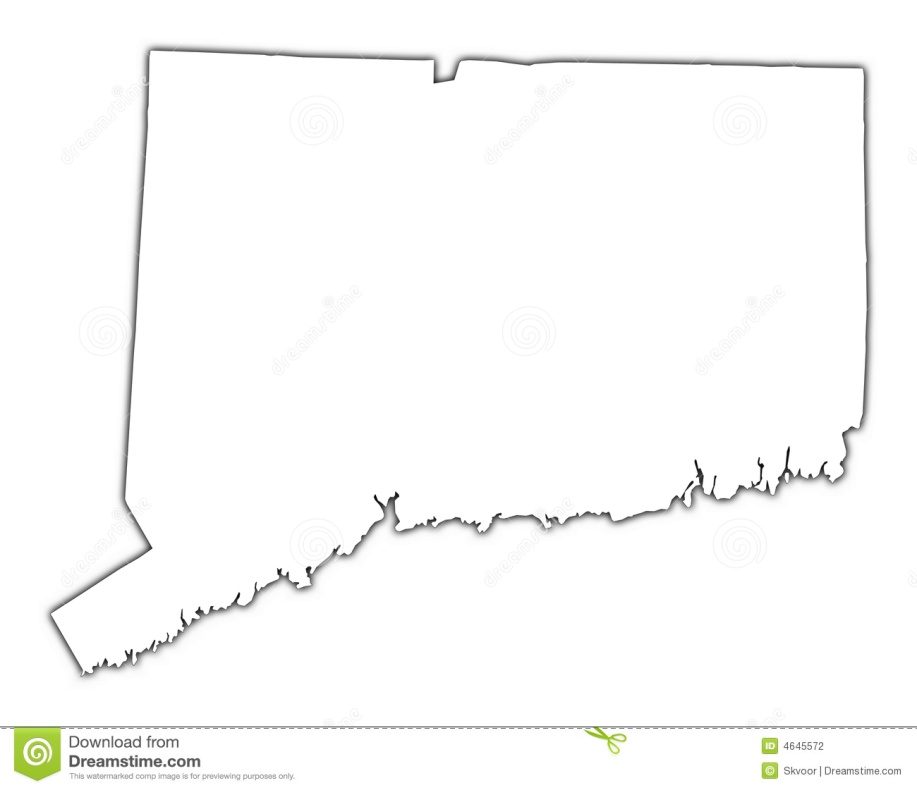 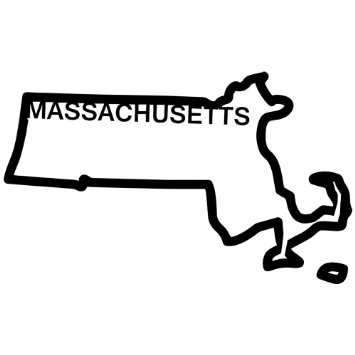 C is for Capitol
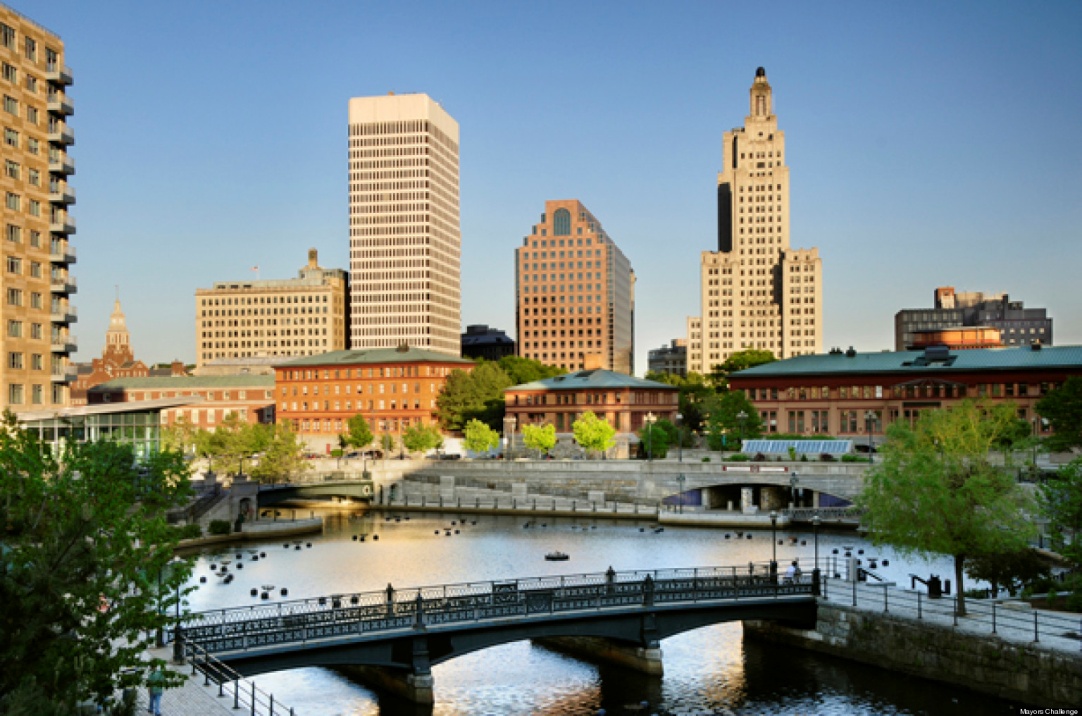 Providence
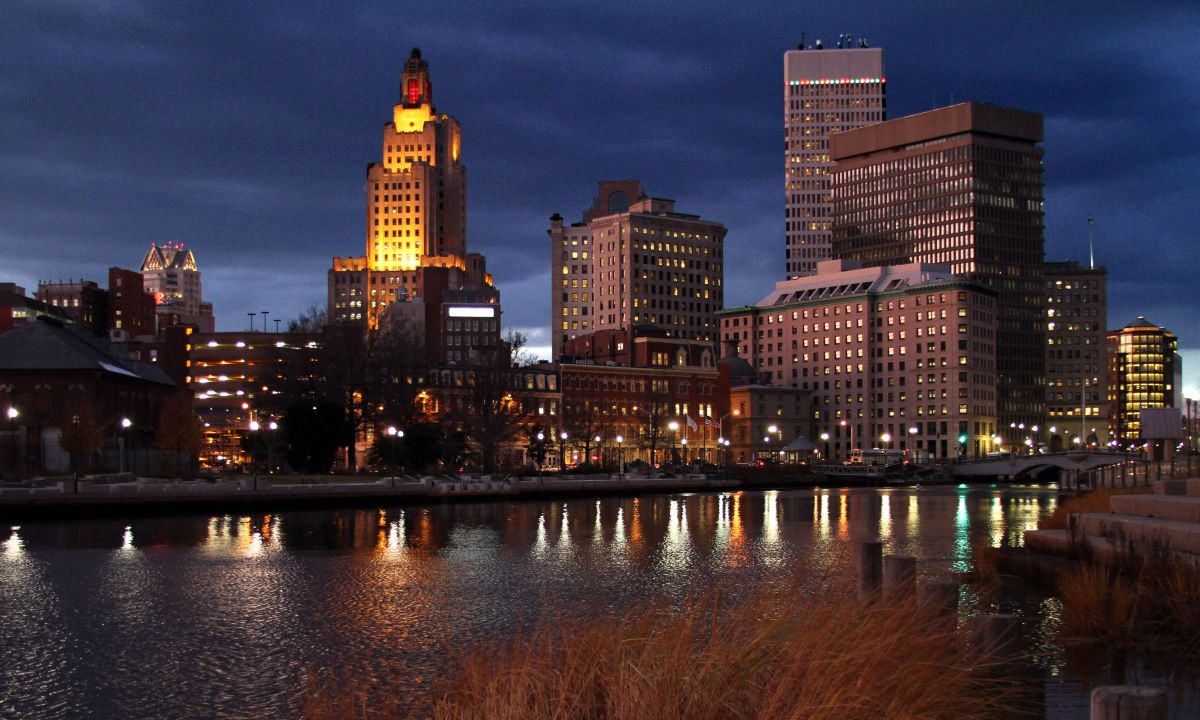 D is for Distance
1,545 square miles
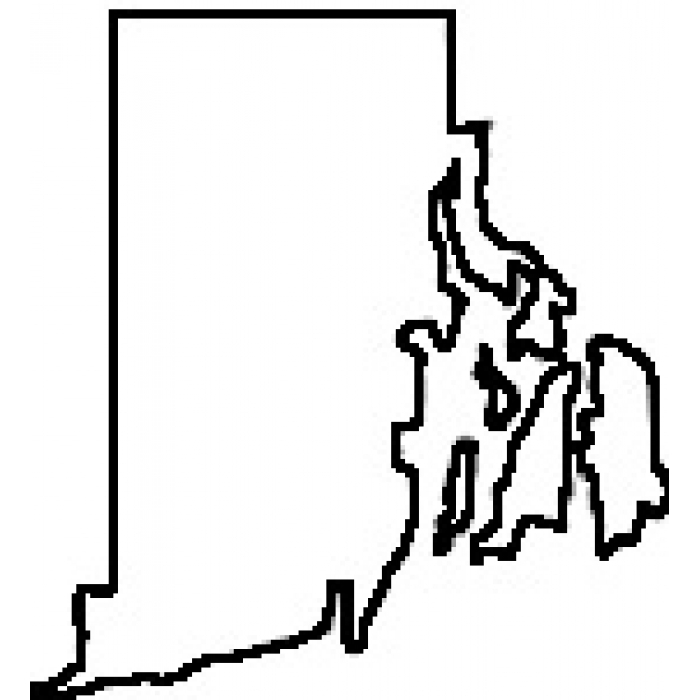 E is for Entertainment
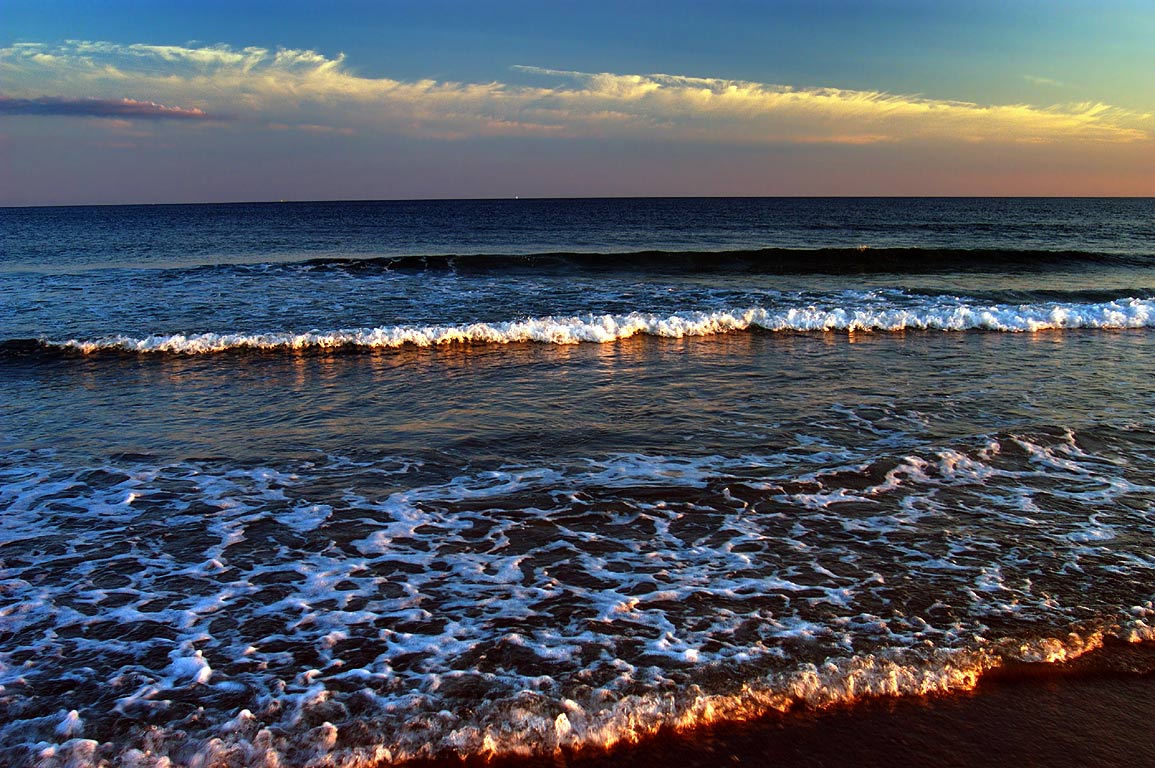 South Shore Beach 
Gray’s Ice Cream 
Tiverton Library
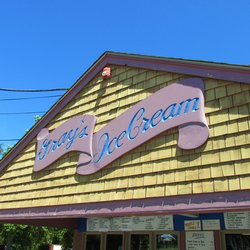 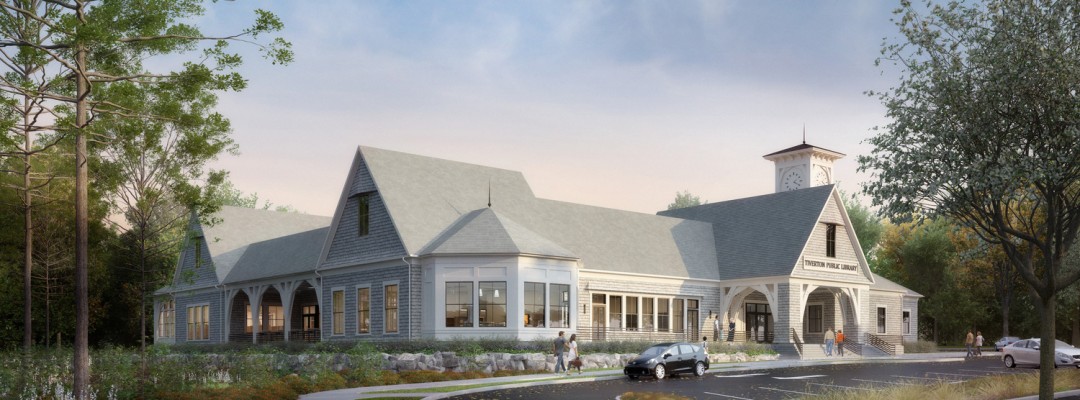 F is for Flag and Flower
The state flower is the violet.
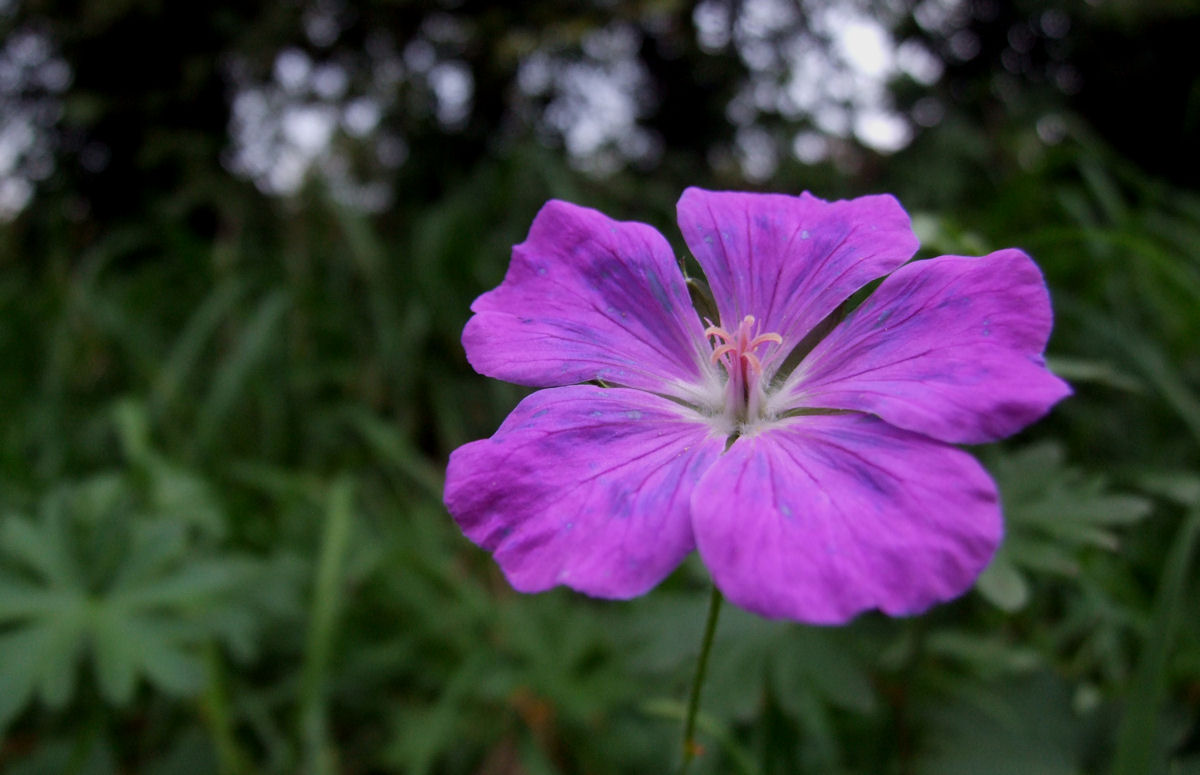 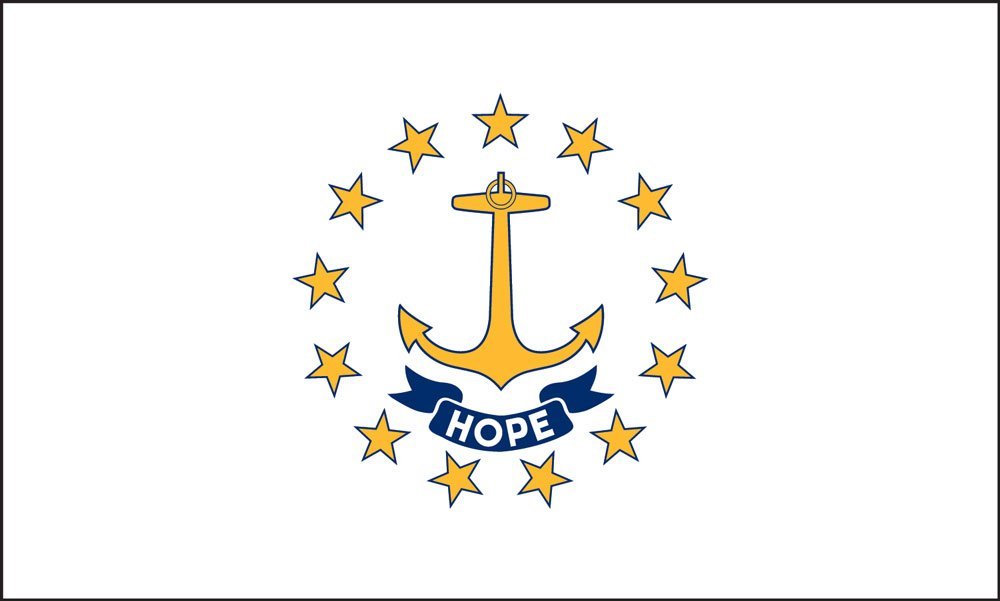 G is for Governor
The governor of Rhode Island is Gina Raimondo.
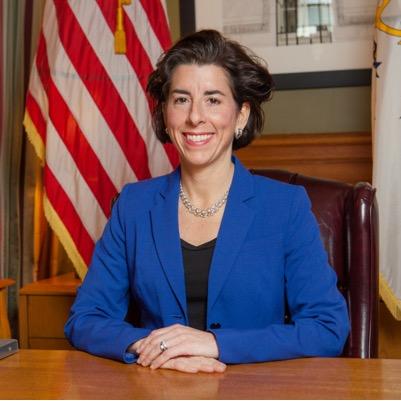 H is for History
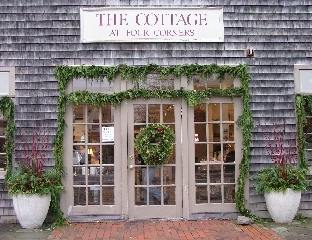 Four corners 
Roger Williams 
Fort Barton
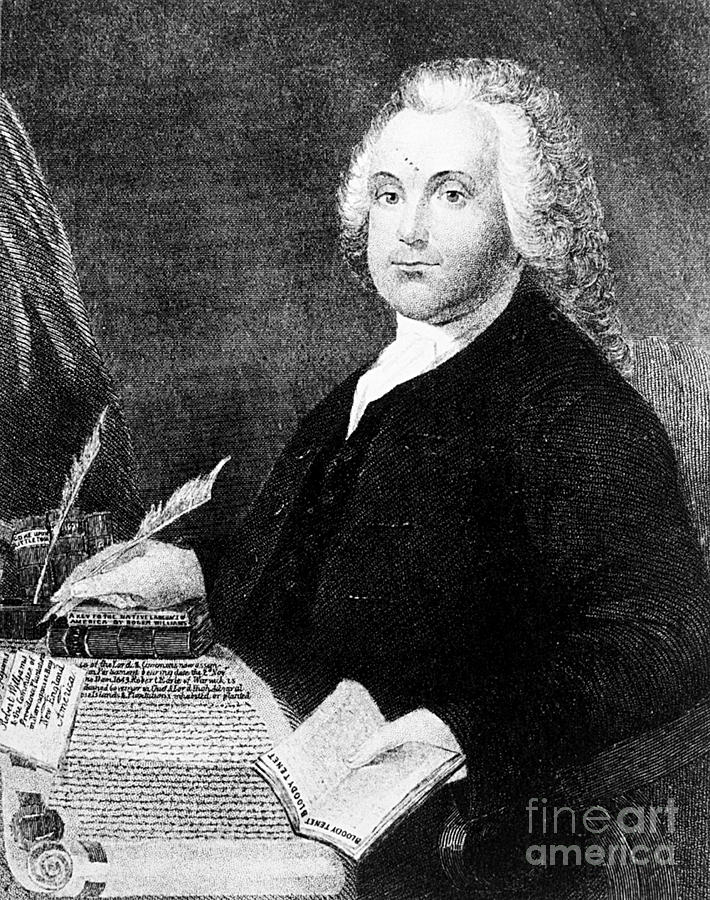 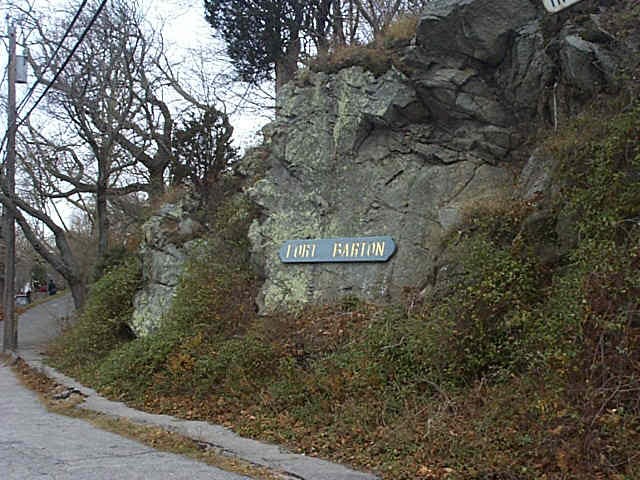 I is for Industries
Fishing
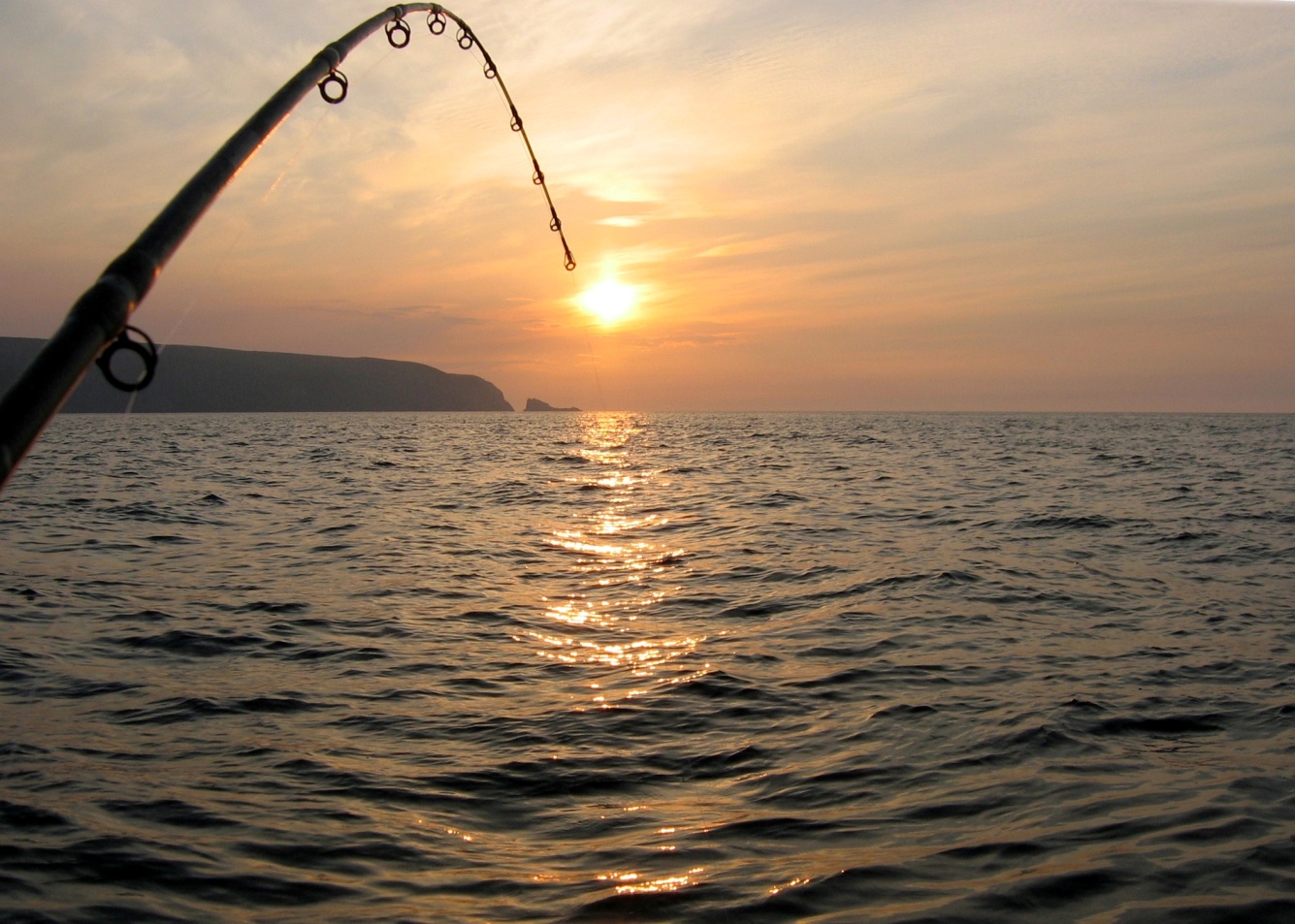 J is for Jobs
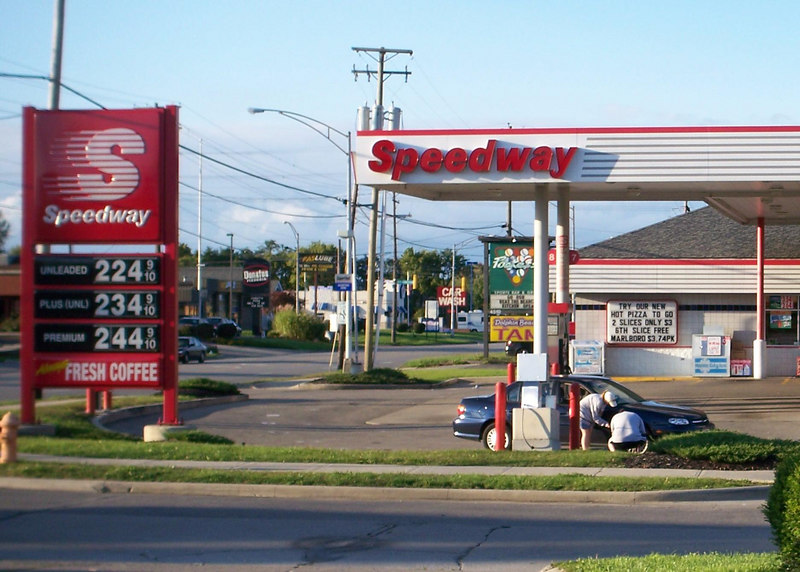 Tom’s Market 
Dunkin Donuts 
Speedway
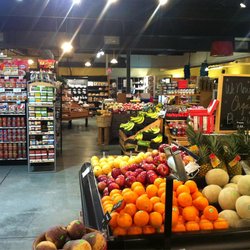 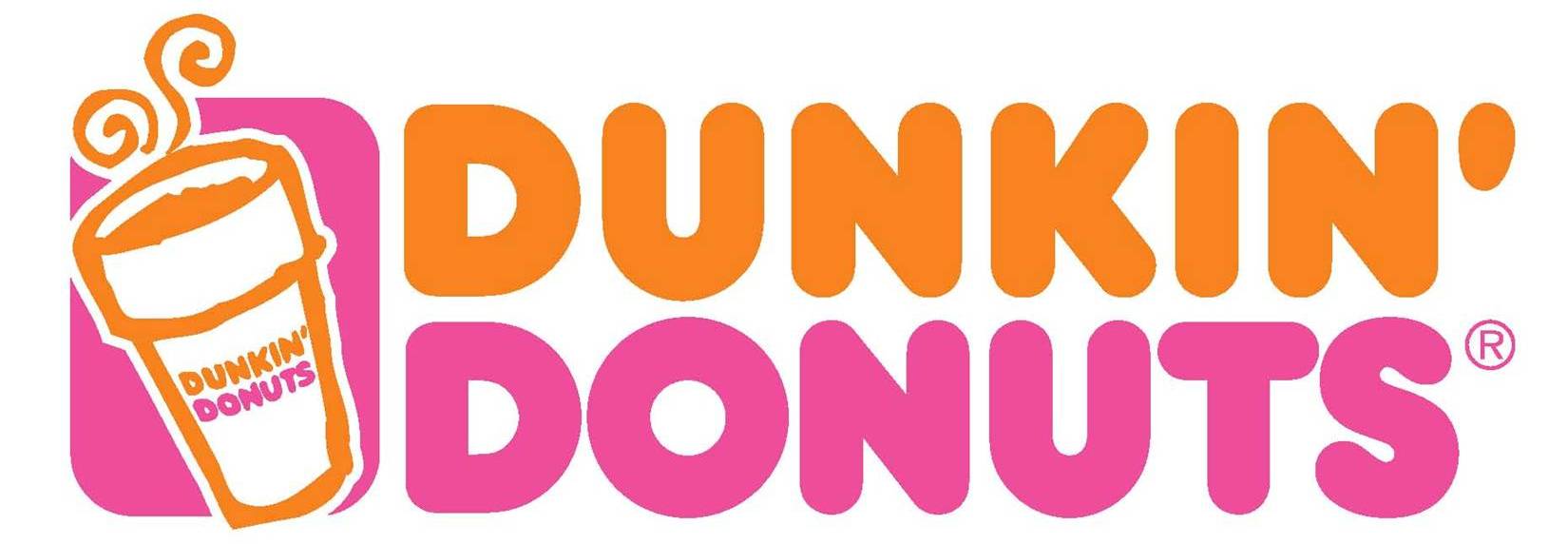 K is for Kinds of Food
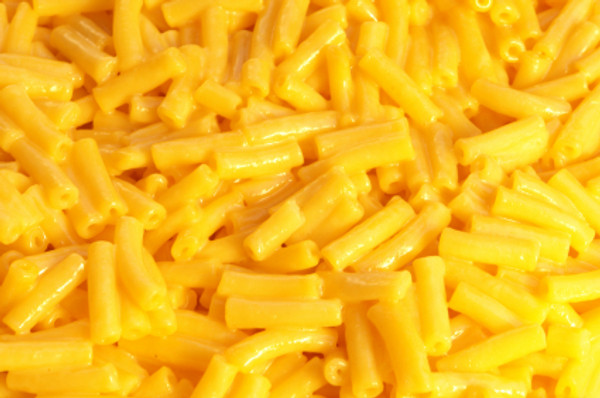 Ice Cream 
Mac ’n cheese 
Ribs
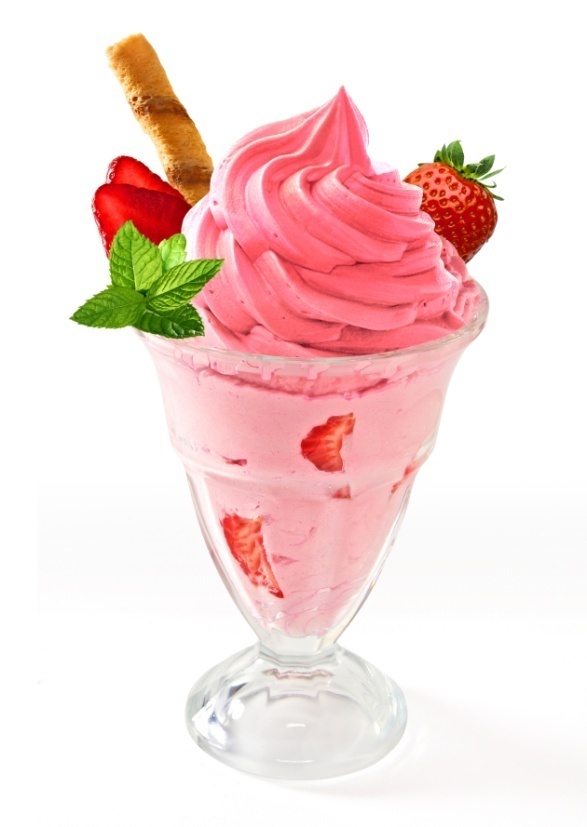 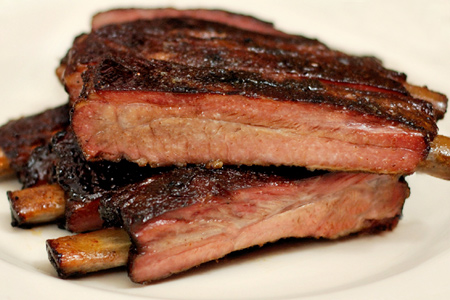 L is for Landmarks
Fort Barton
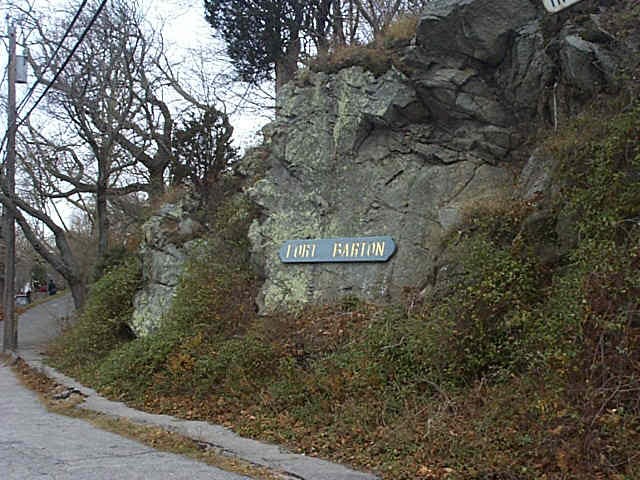 M is for Motto
The Rhode Island state motto is hope.
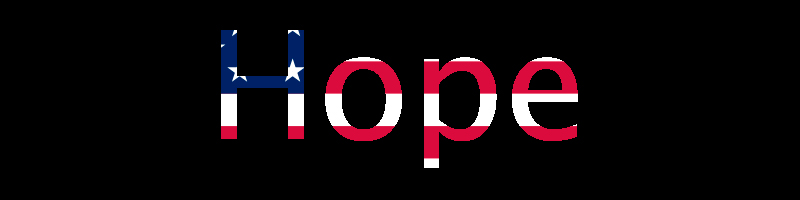 N is for Natural Resources
Water
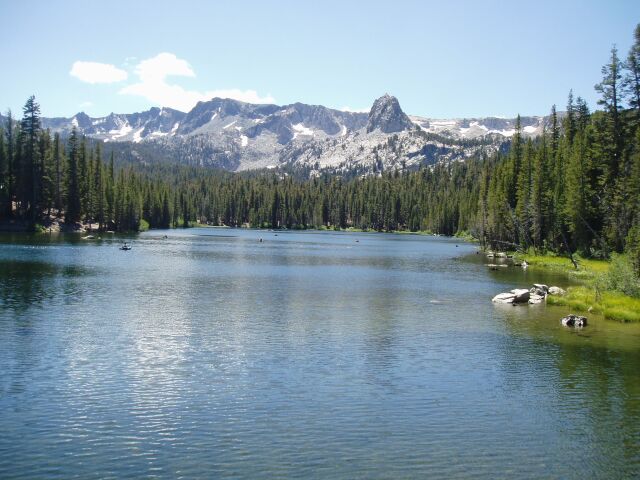 O is for Origin of State
Roger Williams was Governor of the Colony 1654 through 1658.
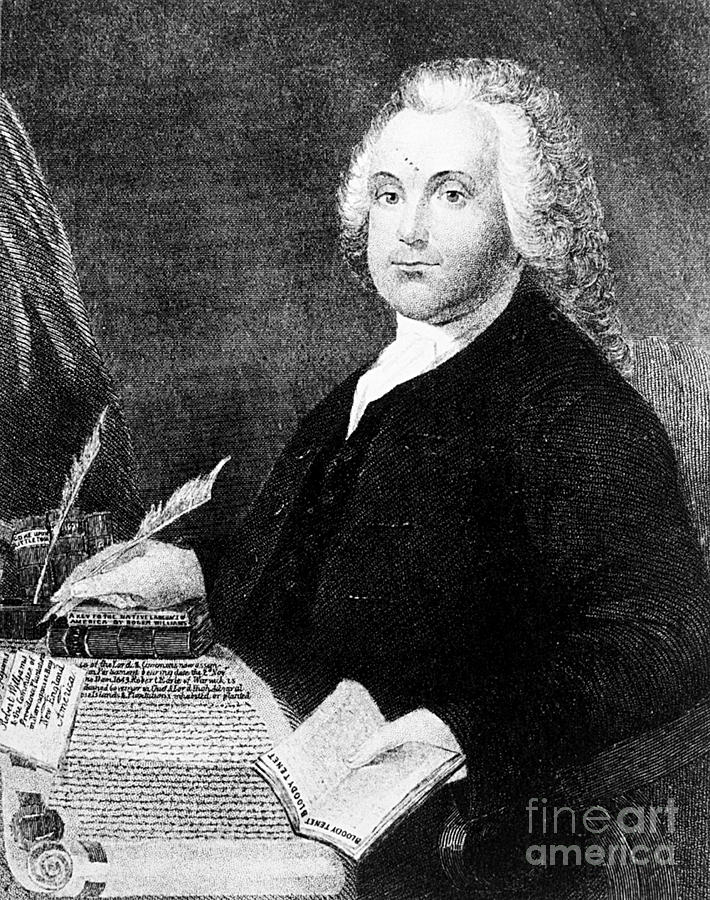 P is for Population
The population of Rhode Island is 1.055 million.
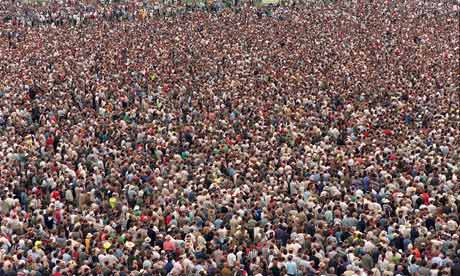 Q is for Quarter
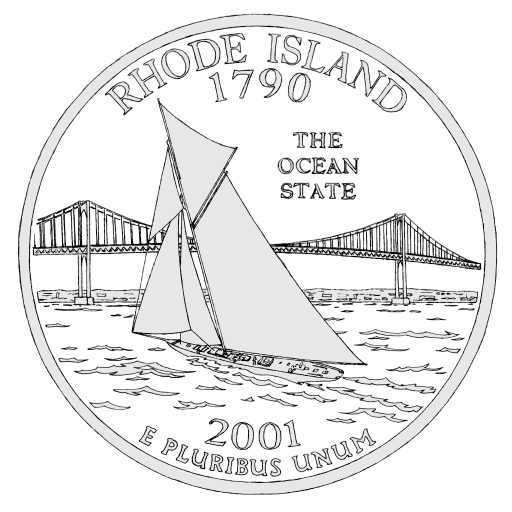 R is for Rivers and Lakes
Pawtuxet River
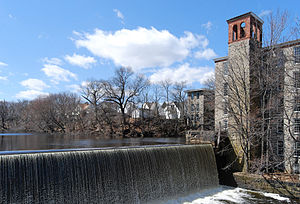 S is for Sports
New England Patriots
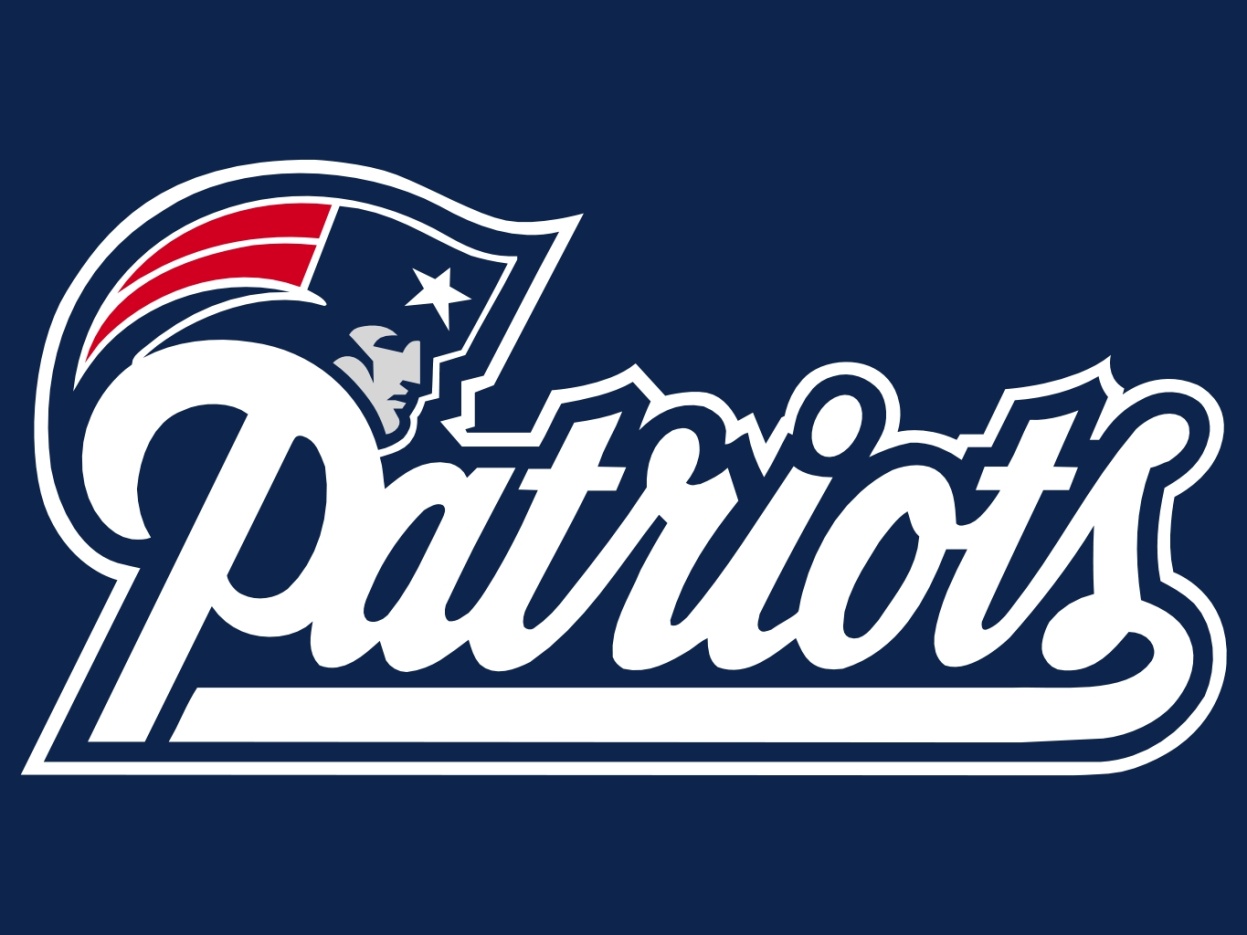 T is for Tree
The Rhode Island state tree is the red maple.
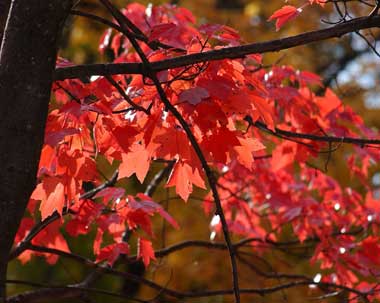 U is for University
Roger Williams University
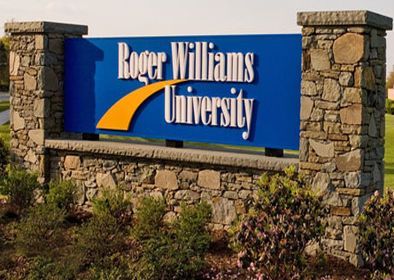 V is for Vacation Spots
Block Island
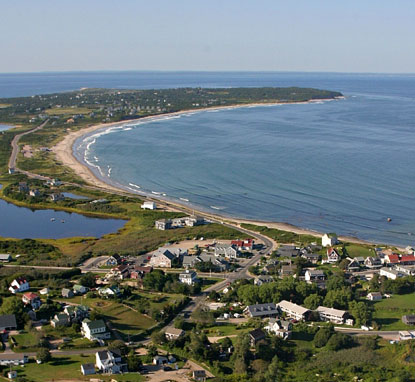 W is for Weather and Climate
The weather in Rhode Island changes as the seasons change.
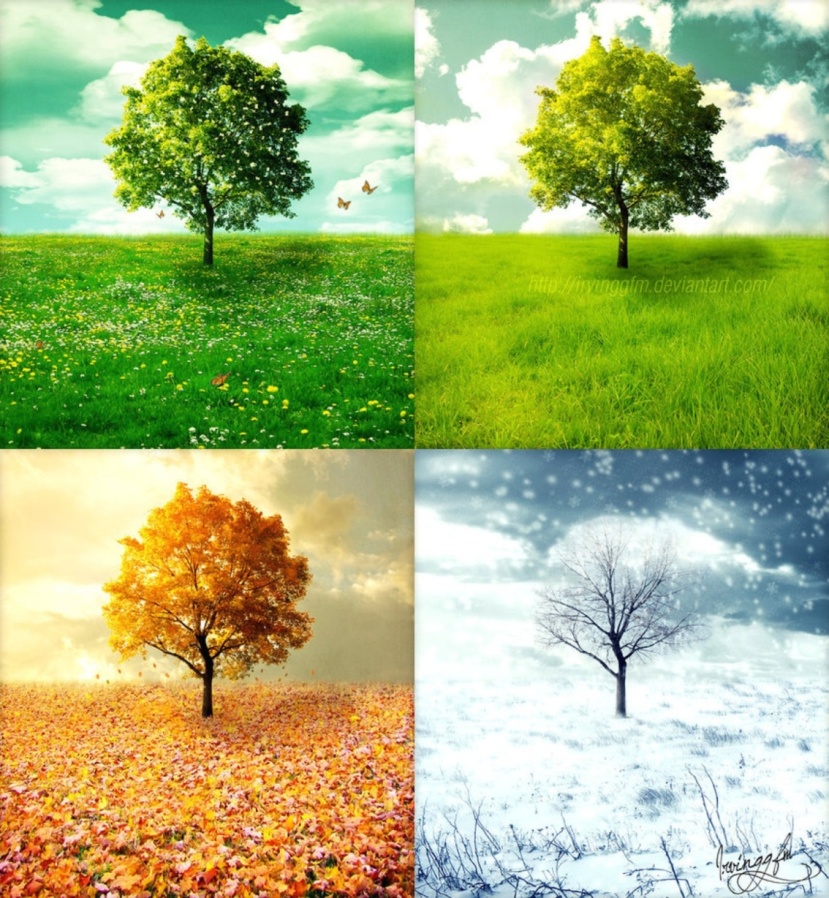 X is for Exciting facts
Roger Williams was the founder of Rhode Island.
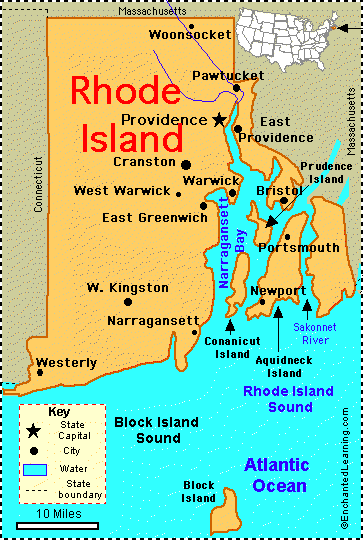 Y is for Year of Statehood
May 29, 1790
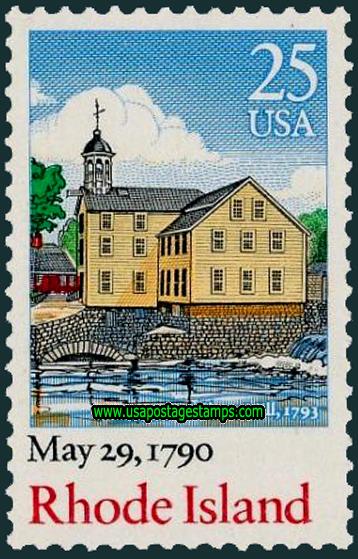 Z is for Time Zone
Eastern time zone
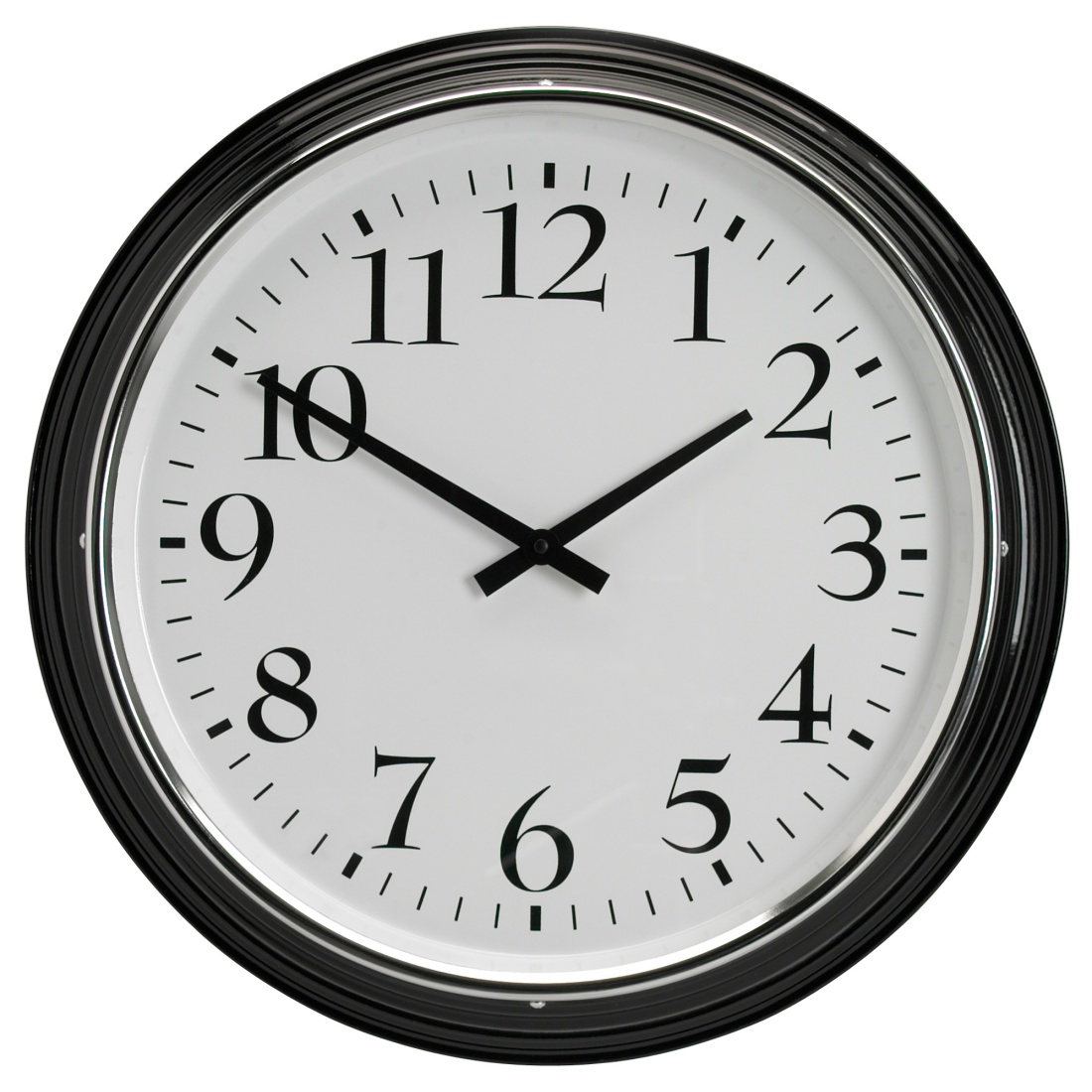